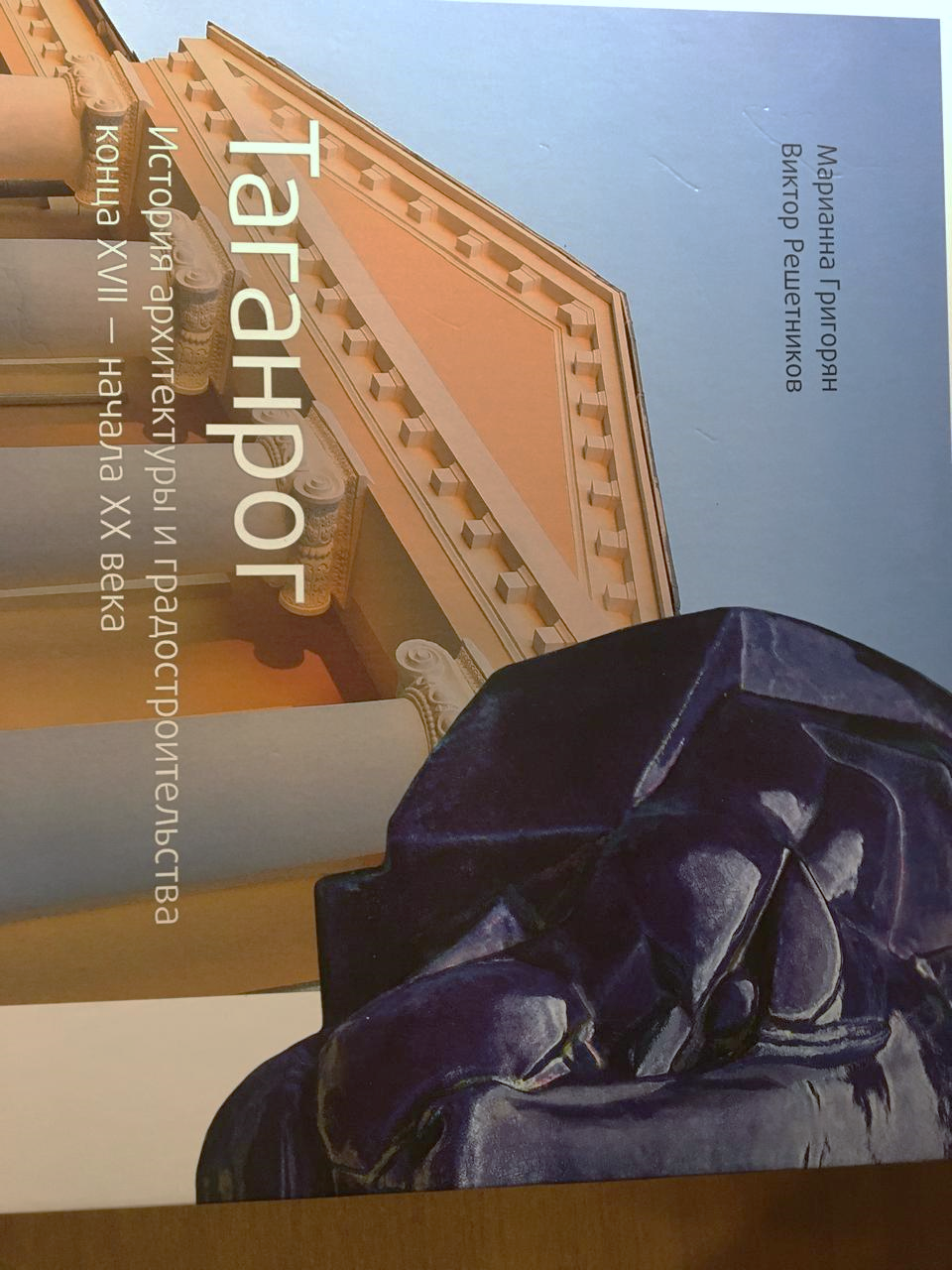 МОБУ СОШ №6 г. Таганрога Ростовской областиИССЛЕДОВАТЕЛЬСКАЯ РАБОТА ПО КНИГЕ «ИСТОРИЯ АРХИТЕКТУРЫ И ГРАДОСТРОИТЕЛЬСТВА КОНЦА XVII - НАЧАЛА XX ВЕКА В ТАГАНРОГЕ. СВЯЗЬ ИСТОРИИ И МАТЕМАТИКИ»(ПО СТРАНИЦАМ КНИГИ МАРИАННЫ ГРИГОРЯН И ВИКТОРА РЕШЕТНИКОВА)
Выполнила Репунова Елизавета, 8 «Б»
Руководитель Шейко Е.В.
2024 г.
Цель:
Изучить исследуемую книгу.

Задачи:
Выявить связь истории и математики (элементы).
Эдуард Вильманн. Таганрог в России. 1841 год. Цветная литография.
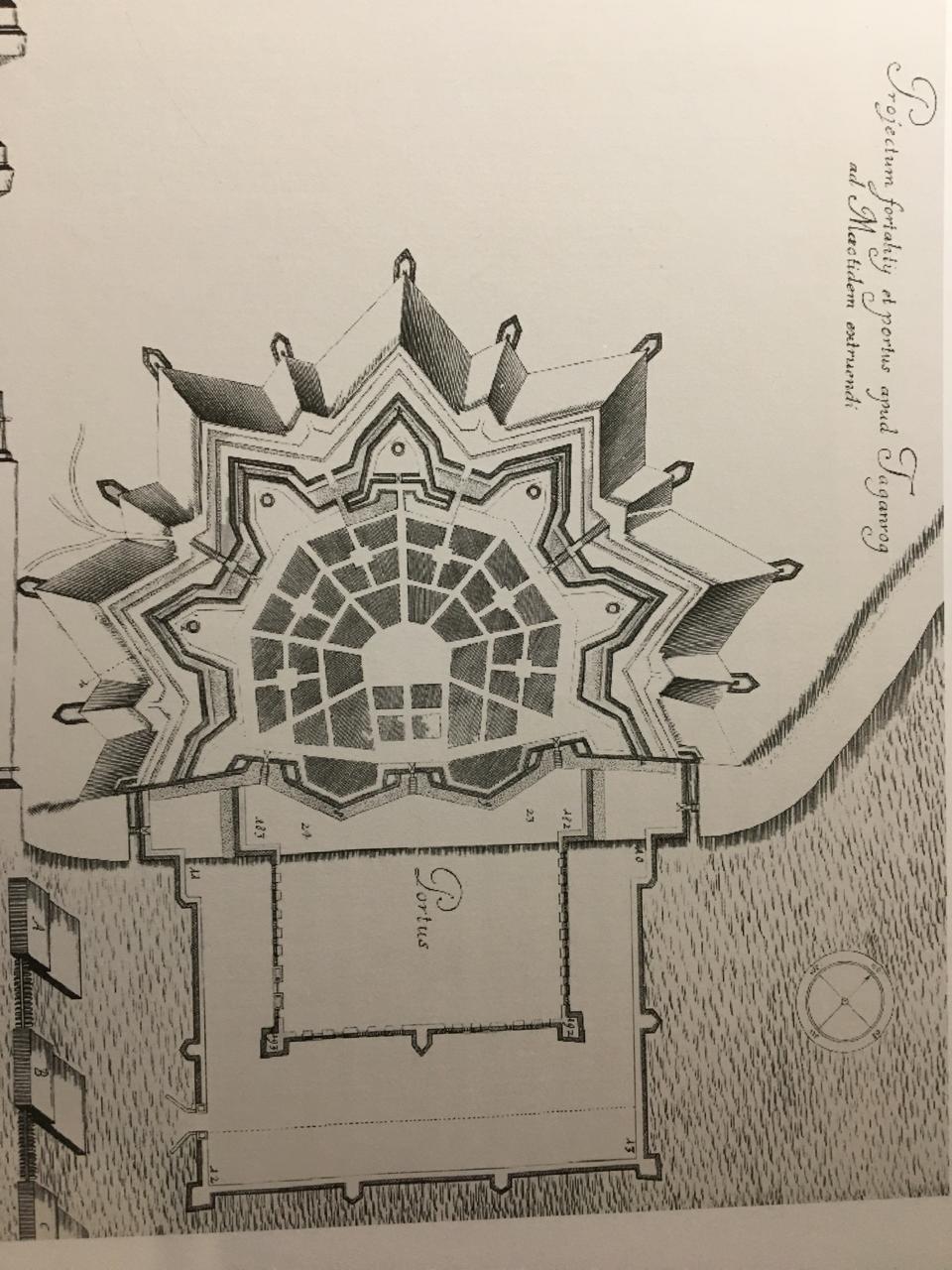 ПЕРВАЯ МОДЕЛЬ РУССКОГО ГОРОДАБолее 200 памятников истории, архитектуры, монументального искусства.2010 г. – статус исторического поселения федерального значения.Цель книги – сохранение архитектурного наследия.Связь архитектурной теории с инженерно-техническими проблемами и точными науками, знания в фортификации.
Крепость стоит на ровной возвышенности, поднимающейся на 30 саженей над уровнем моря.
Длина крепости с востока на запад 600 саженей, а ширина с севера на юг 450.
Ромбовидная конфигурация плана Иерусалимской площади.
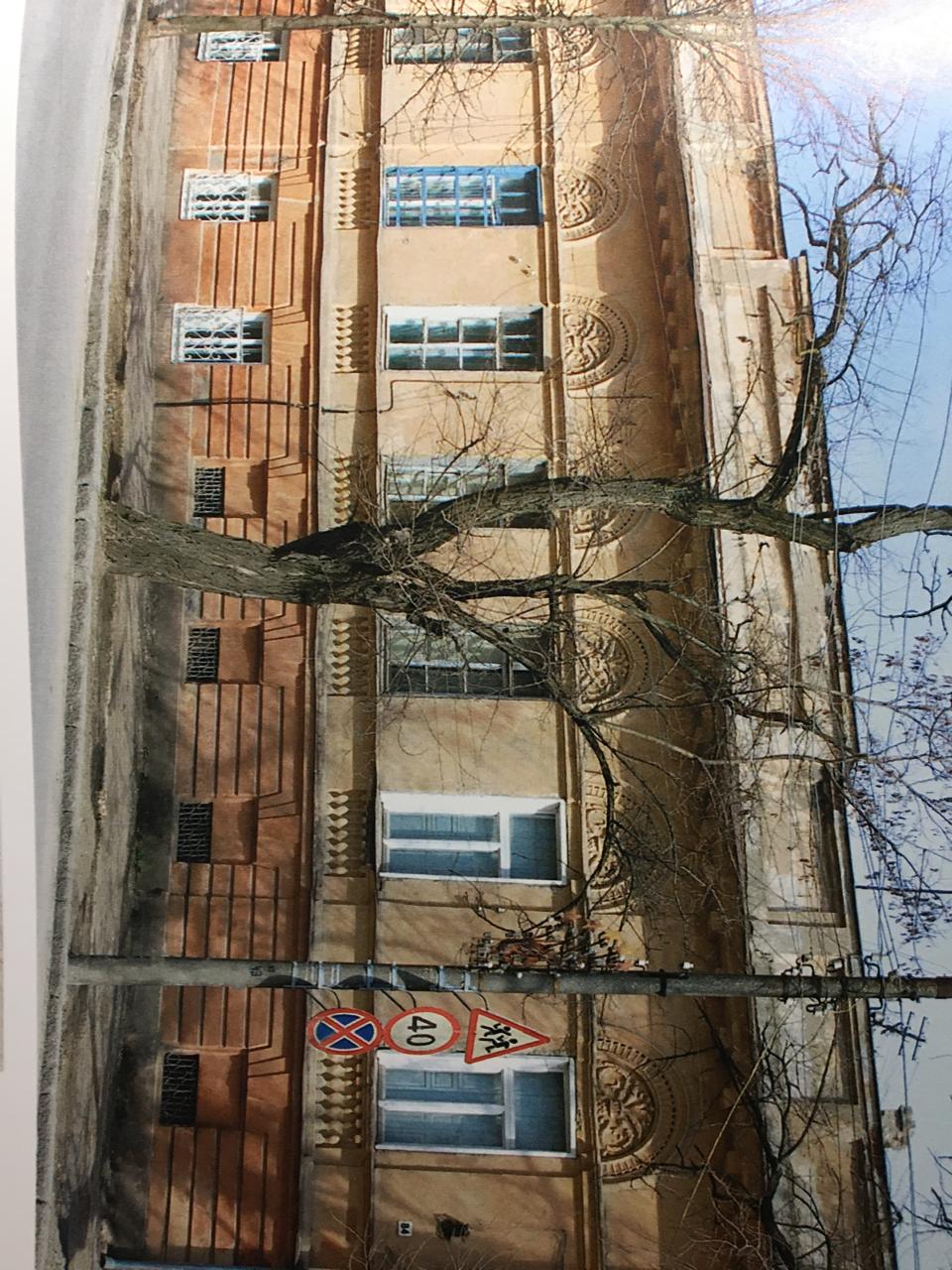 Классицизм – первая половина XIX века.

Нечётное количество оконных проёмов (5 или 7).

Центральная ось.

Высота потолков не меньше 4 аршин (2,85 м).

Общие законы пропорции.
Ул. Греческая, 84
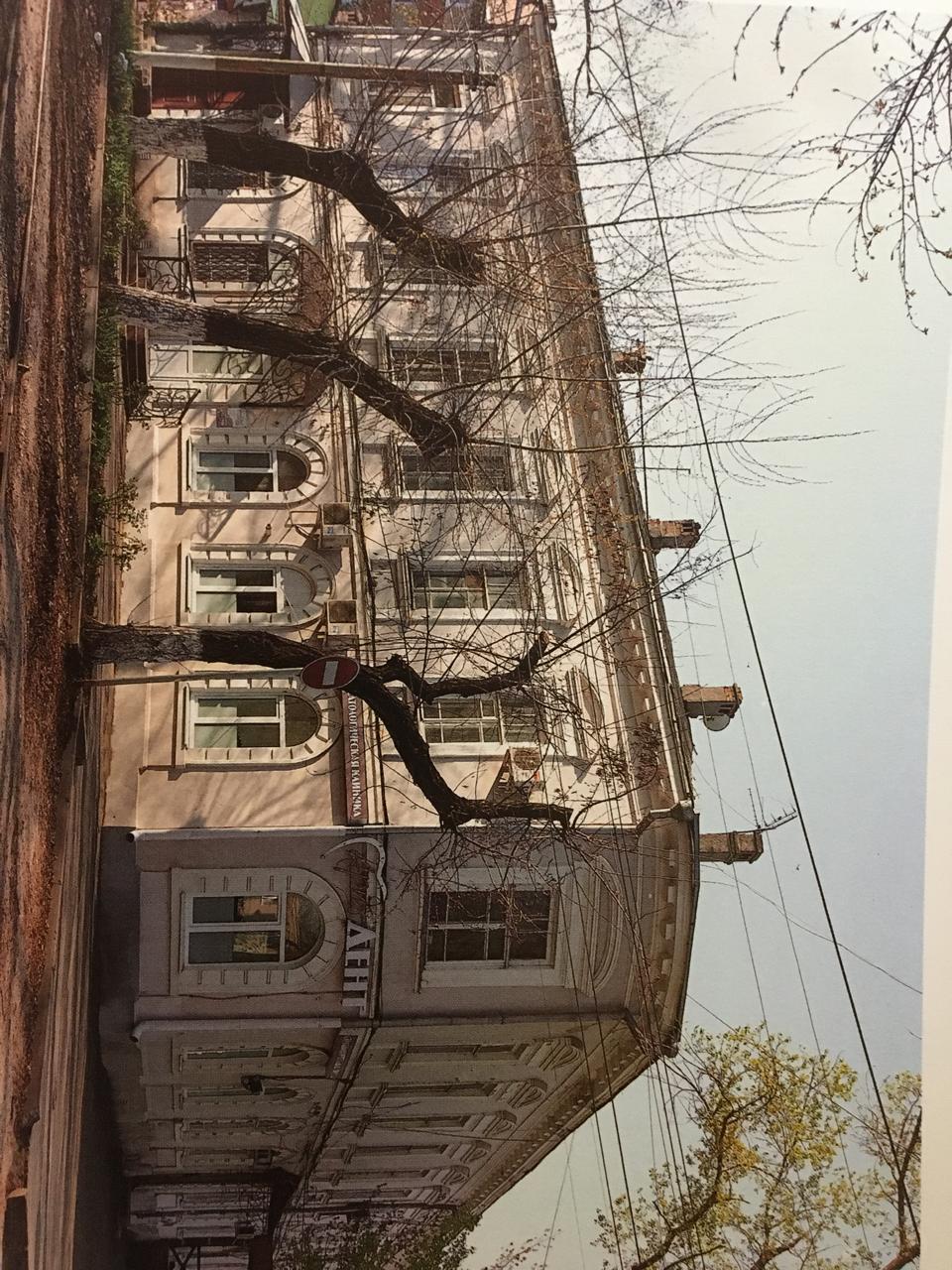 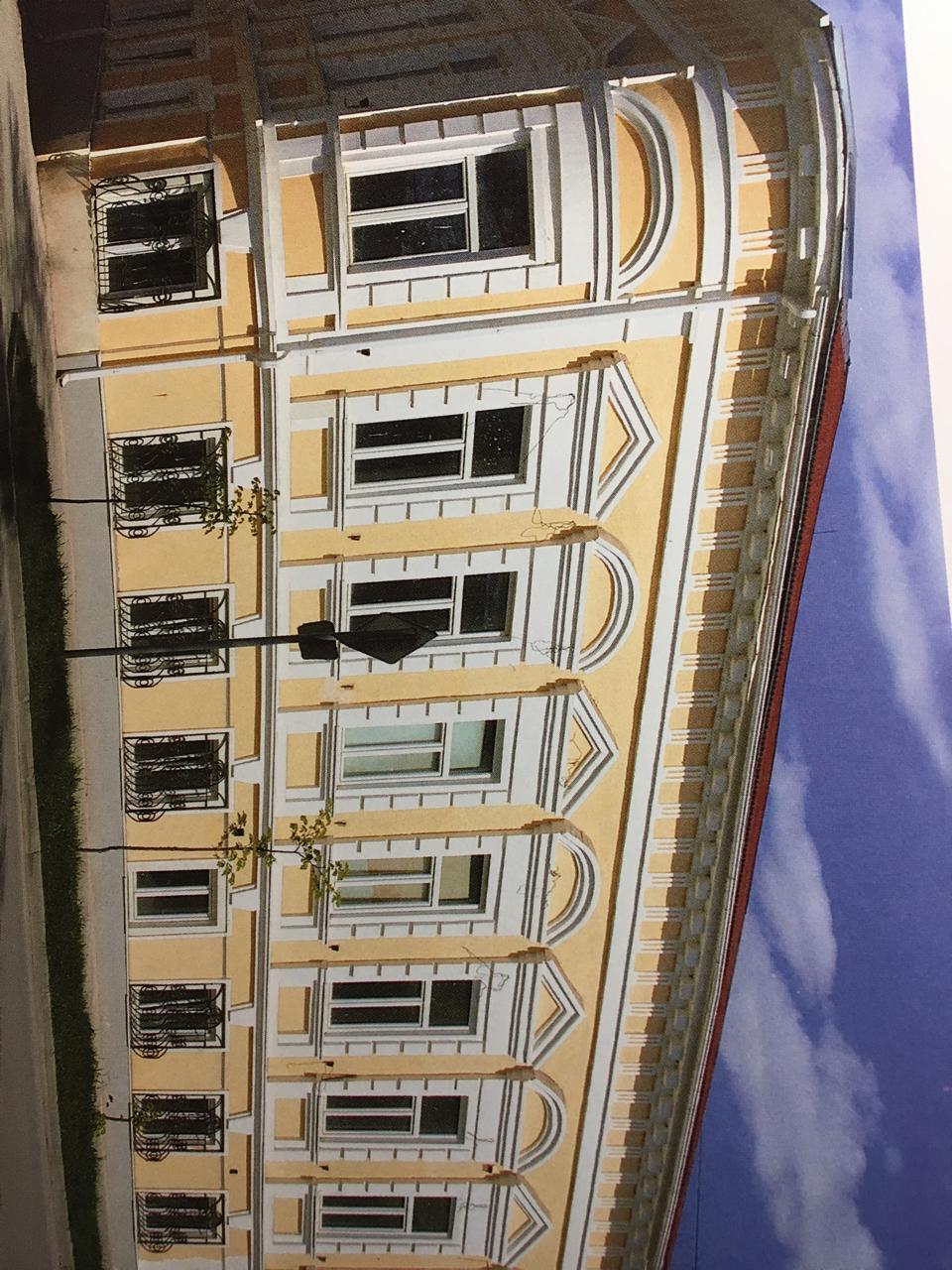 Эклектика – вторая половина XIX века.
Чётное количество окон (6 или 8).
Округлённые углы в домах на перекрёстках.
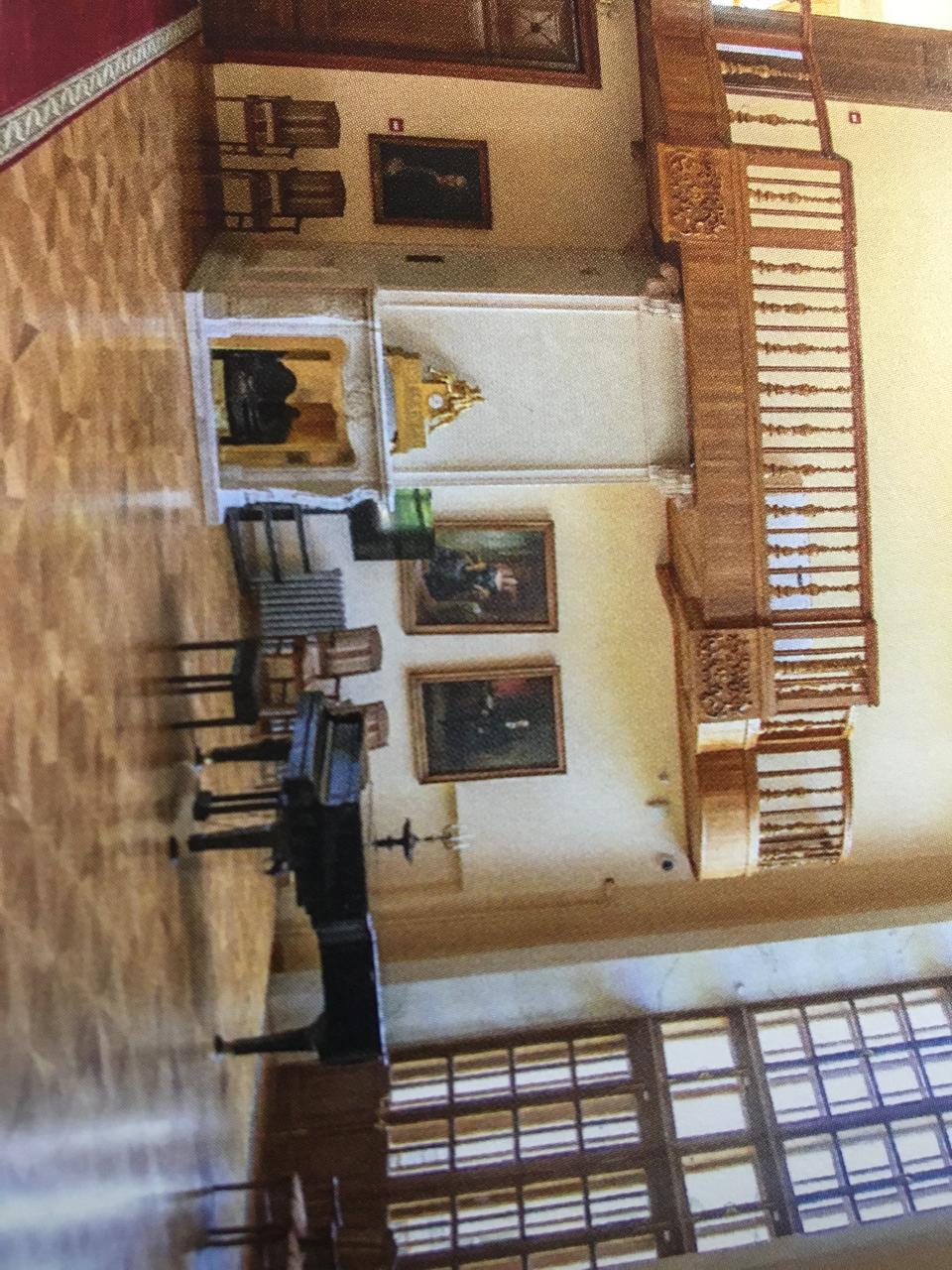 Ромбовидный паркет.
Дворец Алфераки, 1848 г.
Двусветный зал.
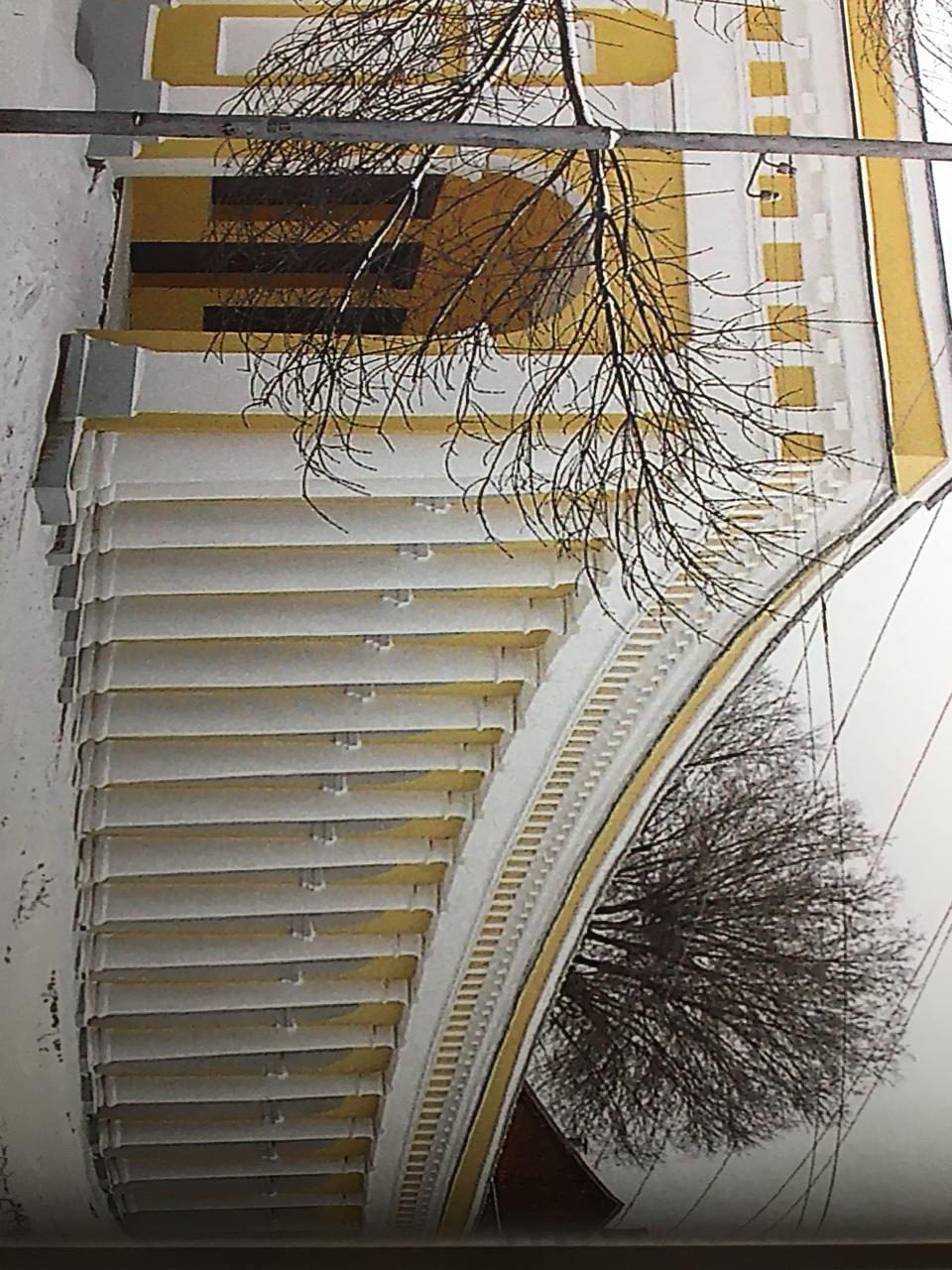 Александровская площадь, 
1841-1858 гг.
В плане форма неправильных прямоугольников с дугообразно угловыми секторами.
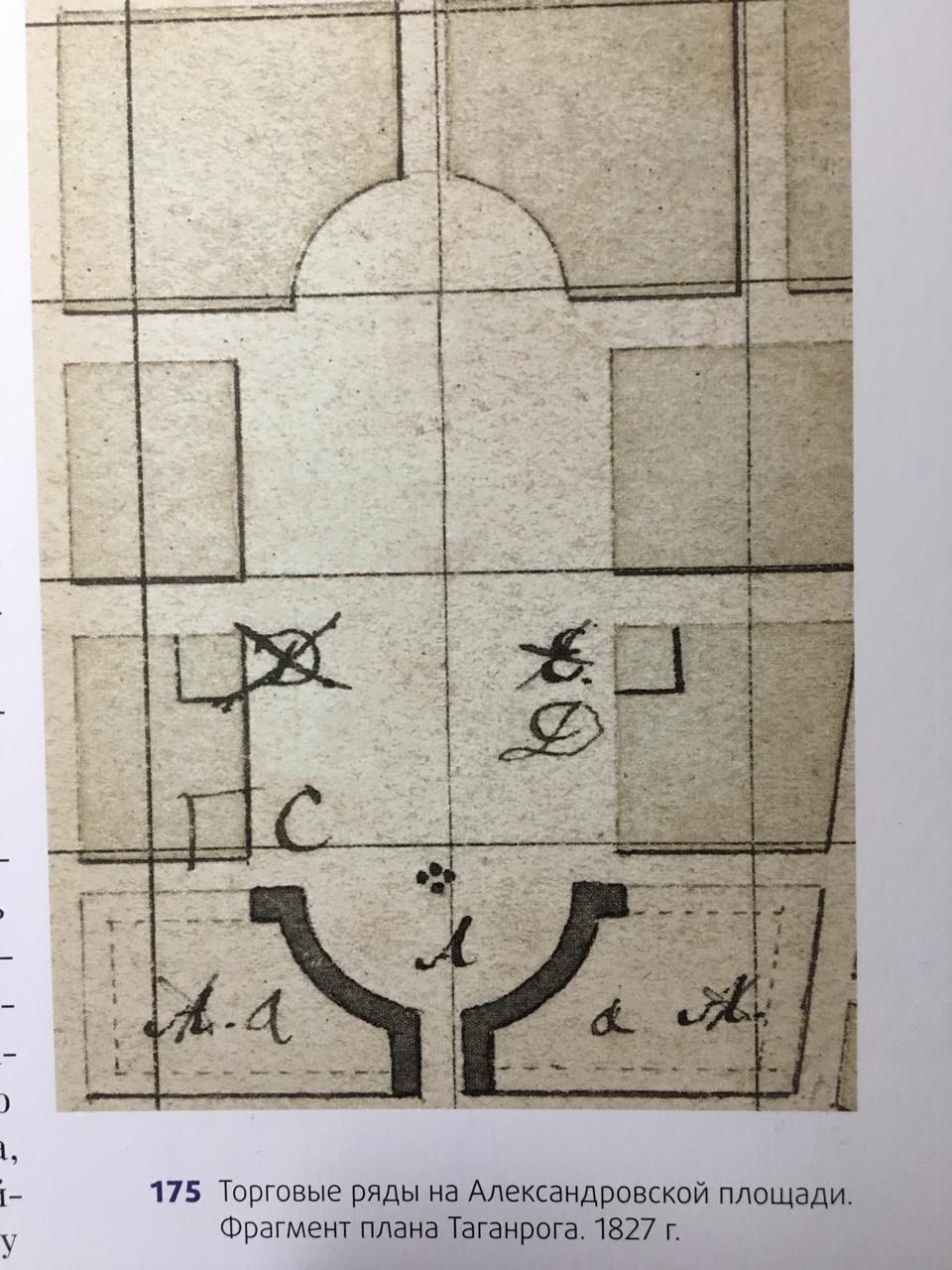 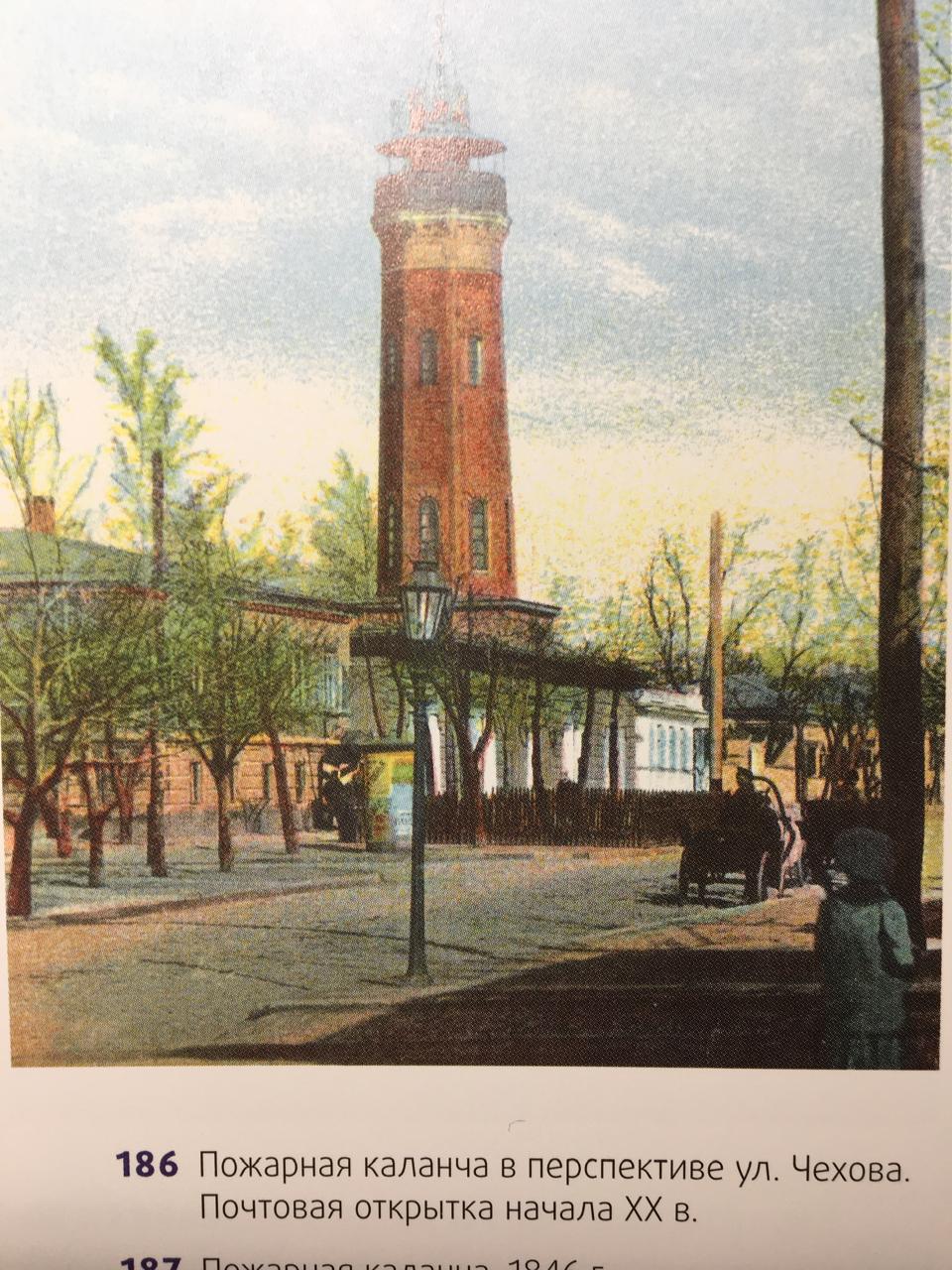 Здание пожарной части на Александровской улице, 1846 г.

Восьмигранная кирпичная колонна.
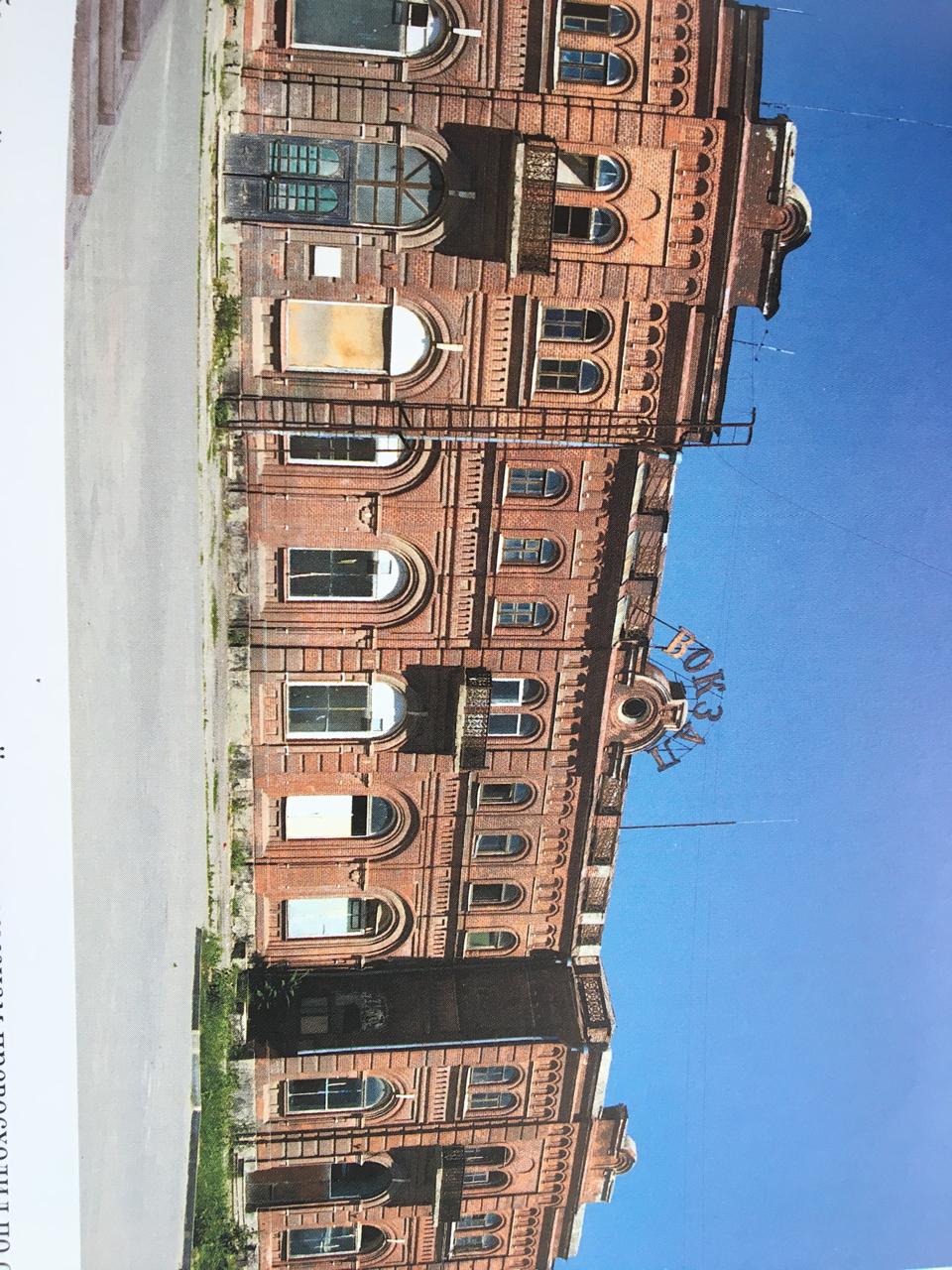 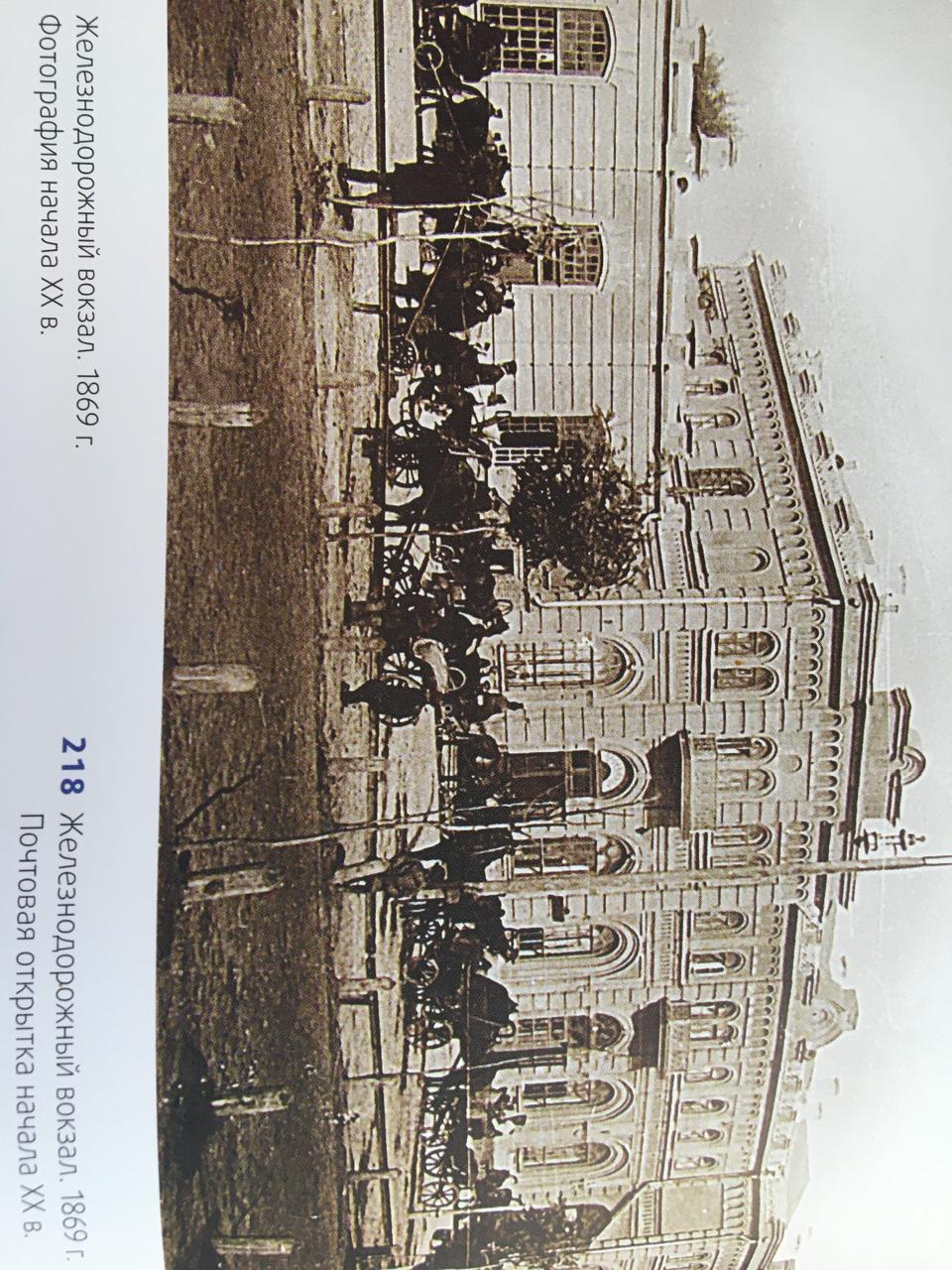 1869 г. Кирпичный стиль.
Таганрогский ж/д вокзал – симметричный фасад, полукруглые очертания окон т дверных проёмов.
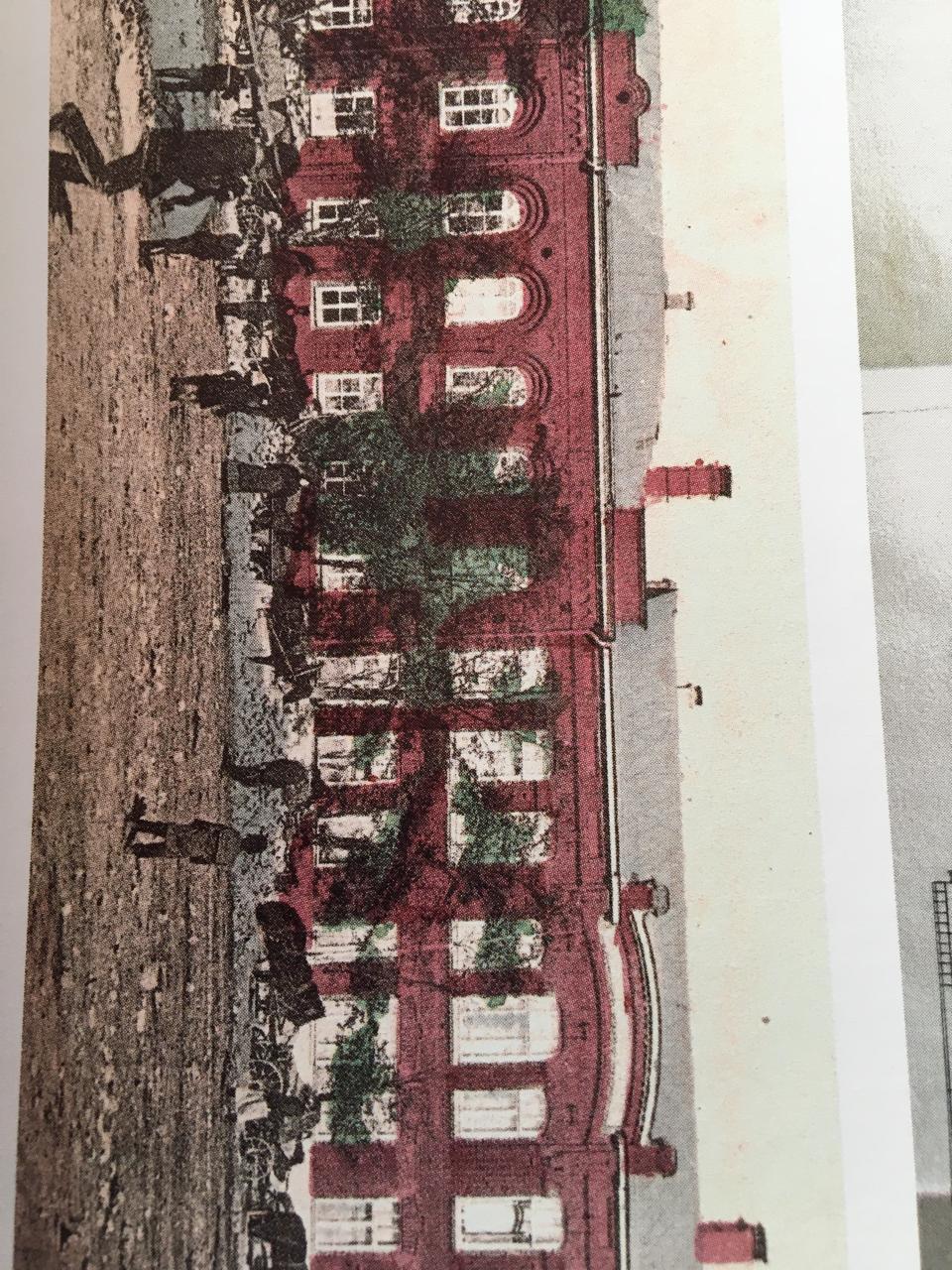 Кирпичный стиль, Неоренессанс.
Трёхчетвертные колонны, ниши, карнизы, пояса. 
Луговые и прямоугольные оконные проёмы.
Мариинская женская гимназия, 1875 г.
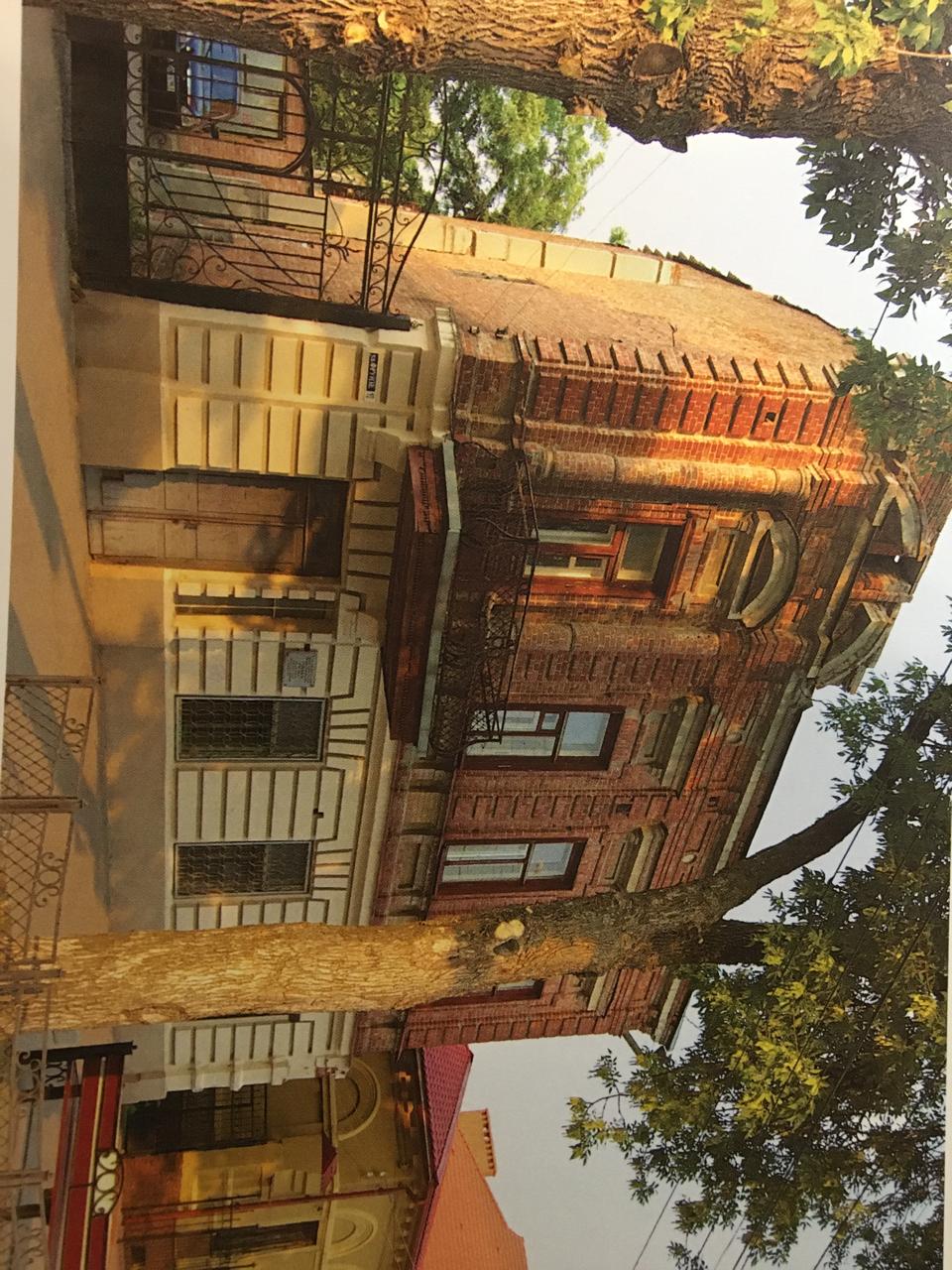 Дома – особняки, сочетающие жилую и «доходную» функции.

Здание трапециевидной формы.
Выход на балкон оформлен трёхчетвертными кирпичными колоннами и лучковым фронтоном.
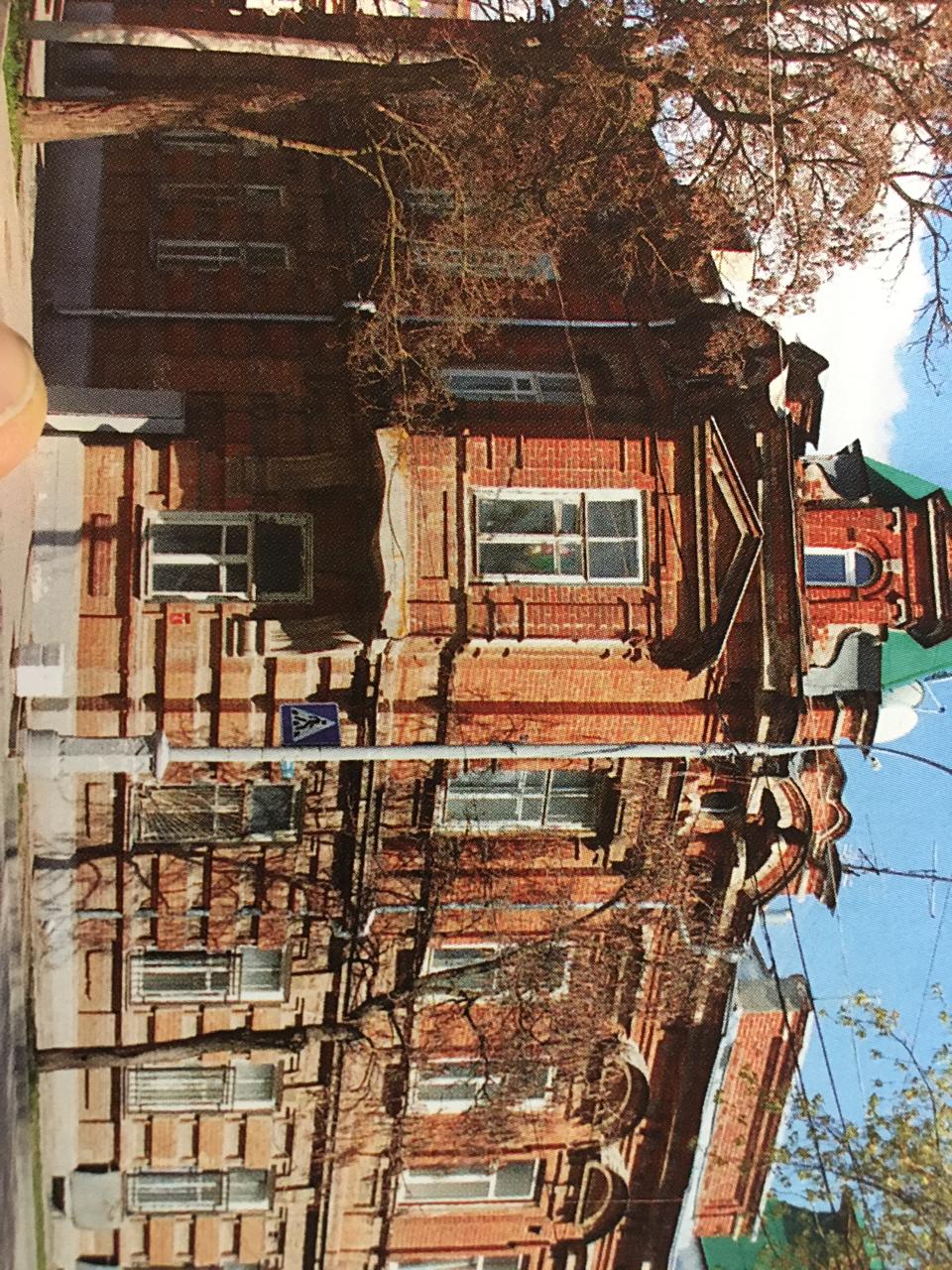 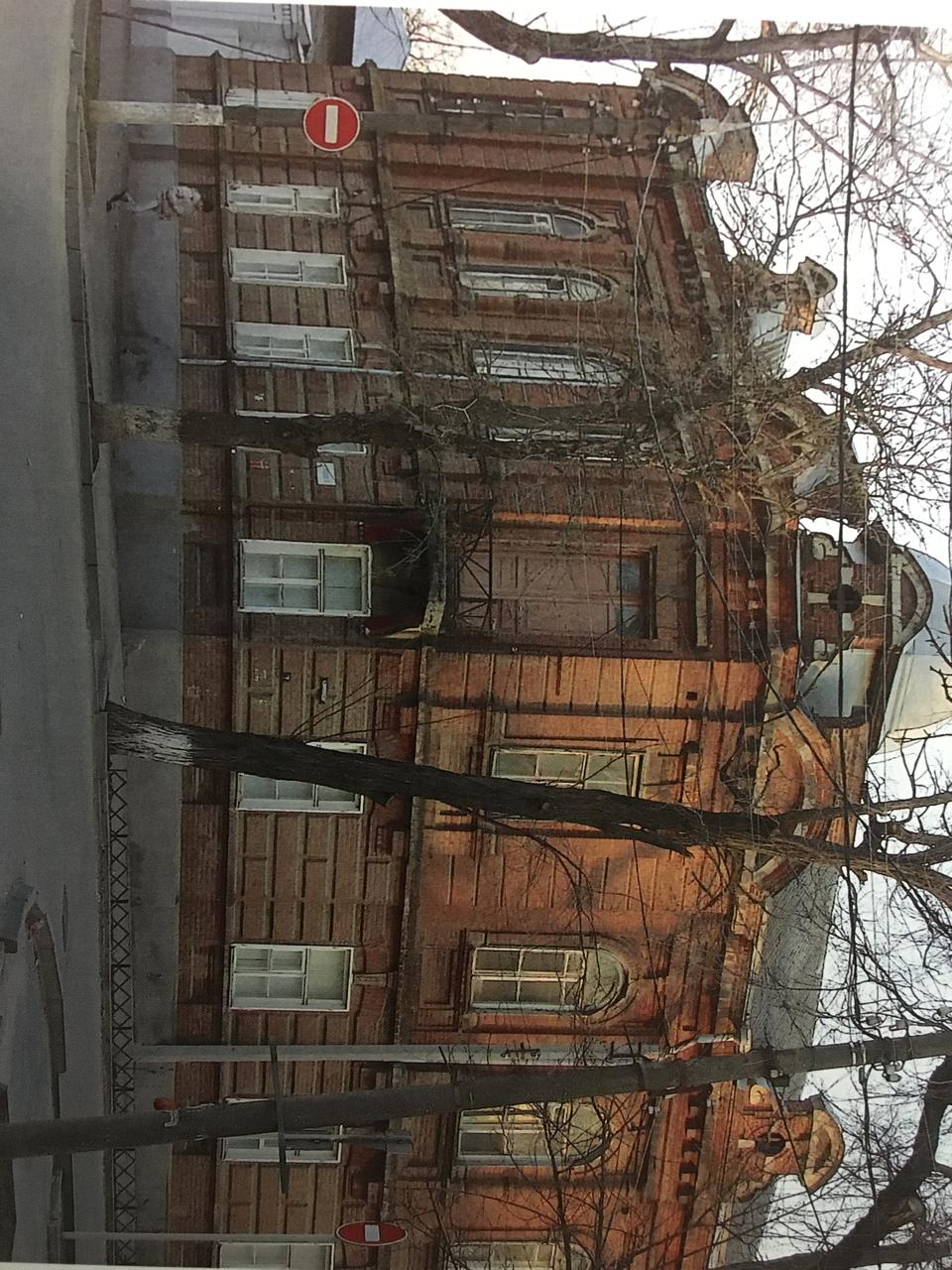 Таганрогские особняки начала XX века
Ассиметричная компоновка, стиль круглых арок (угловые дома).
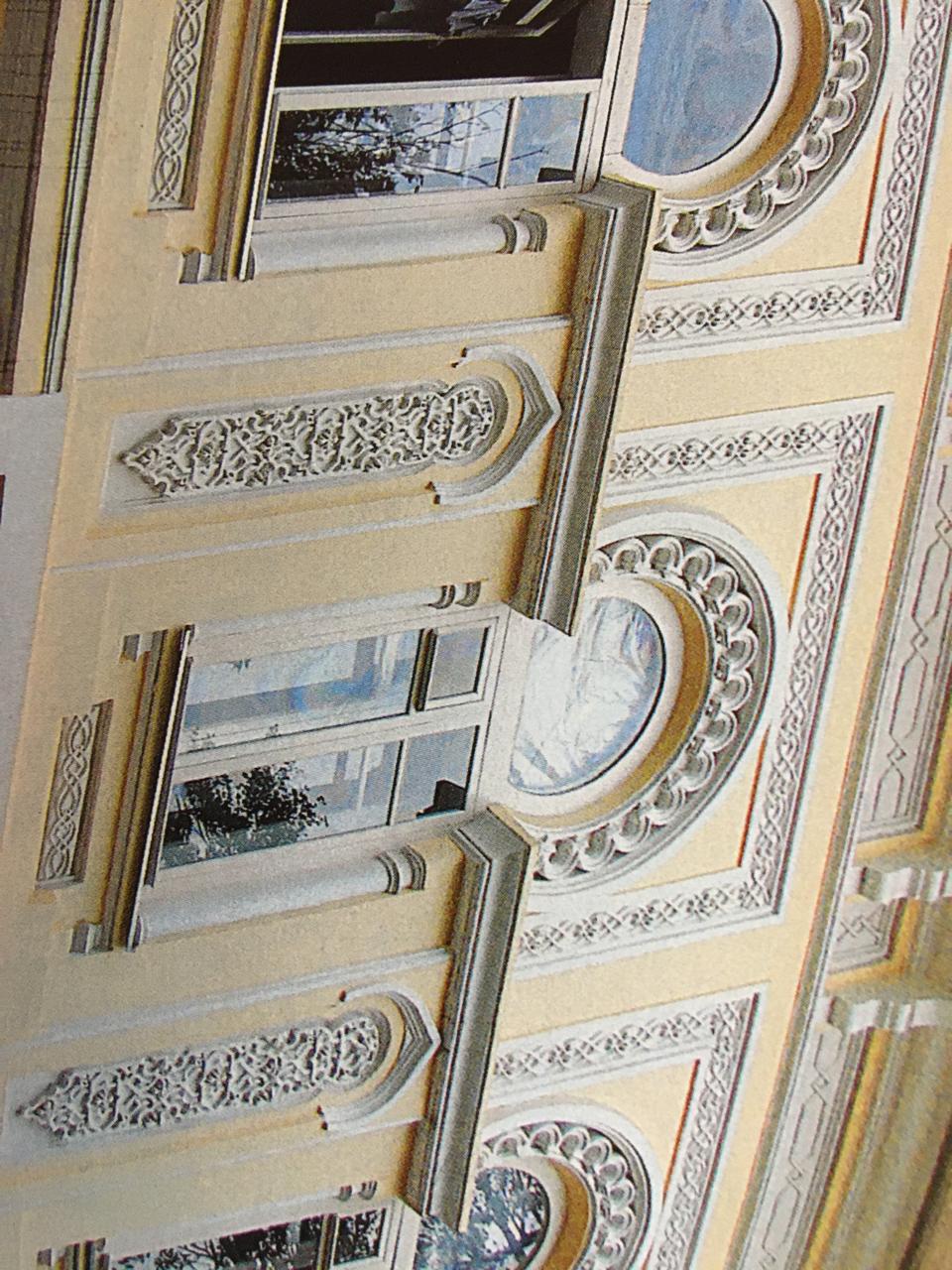 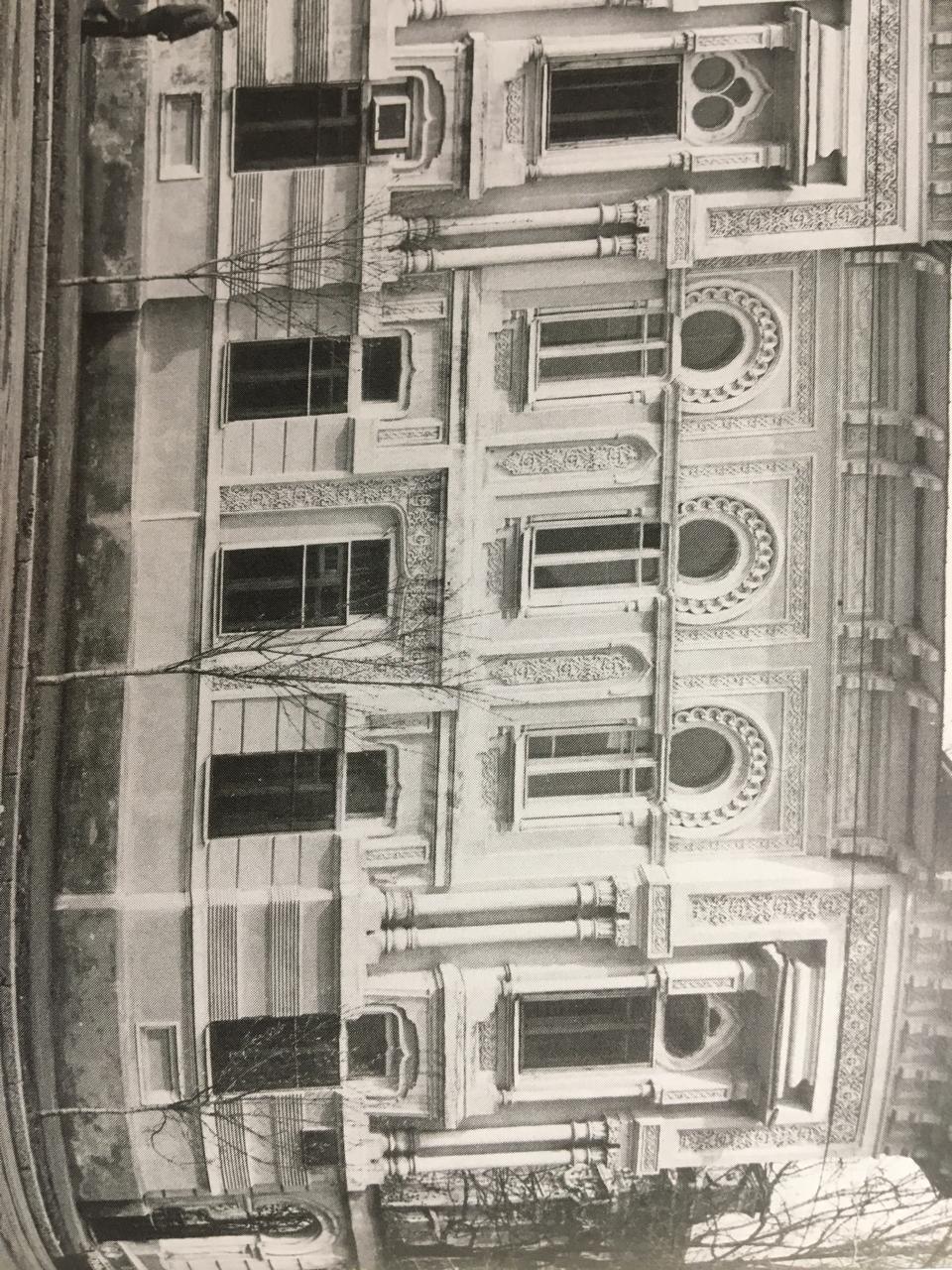 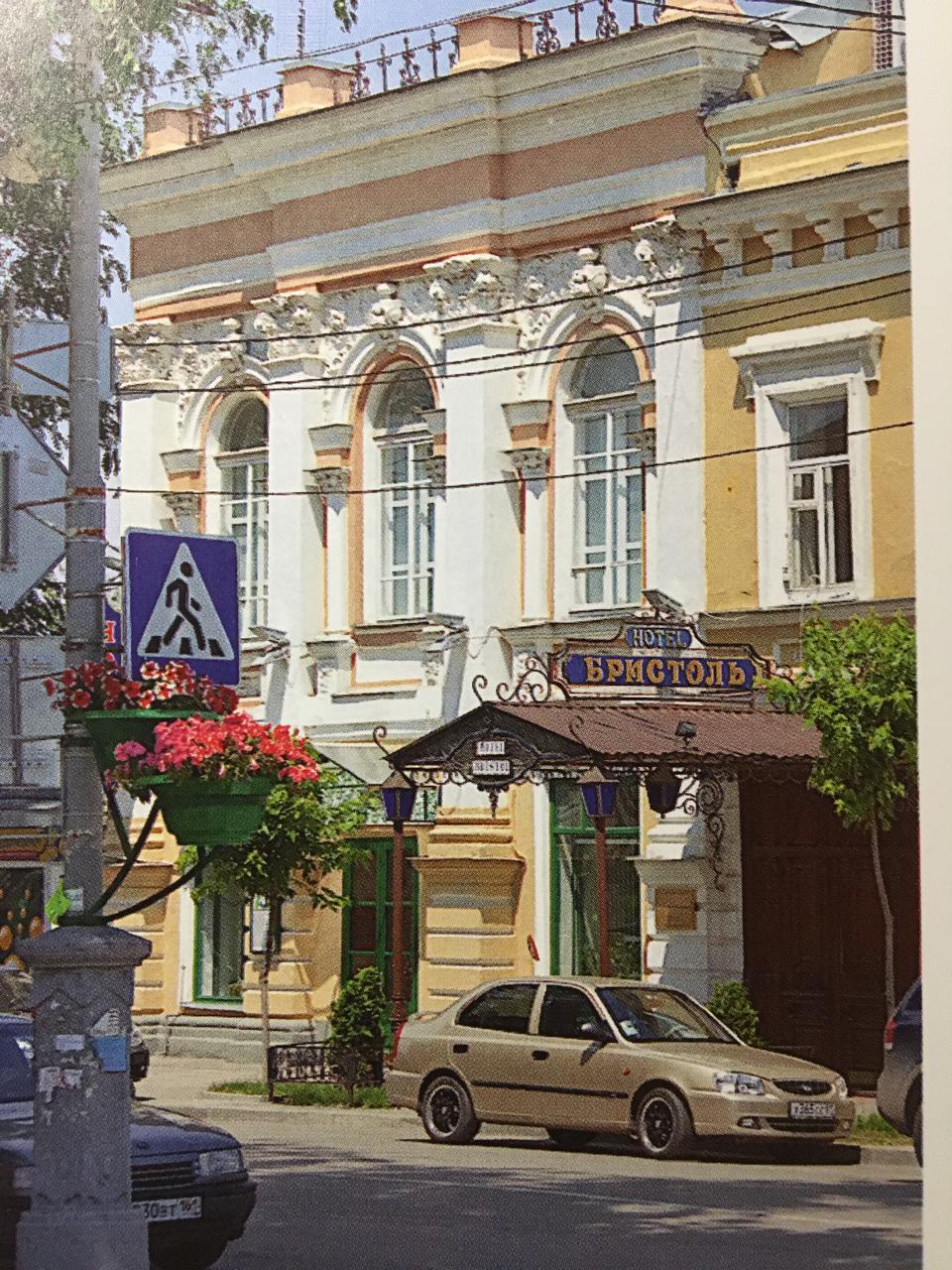 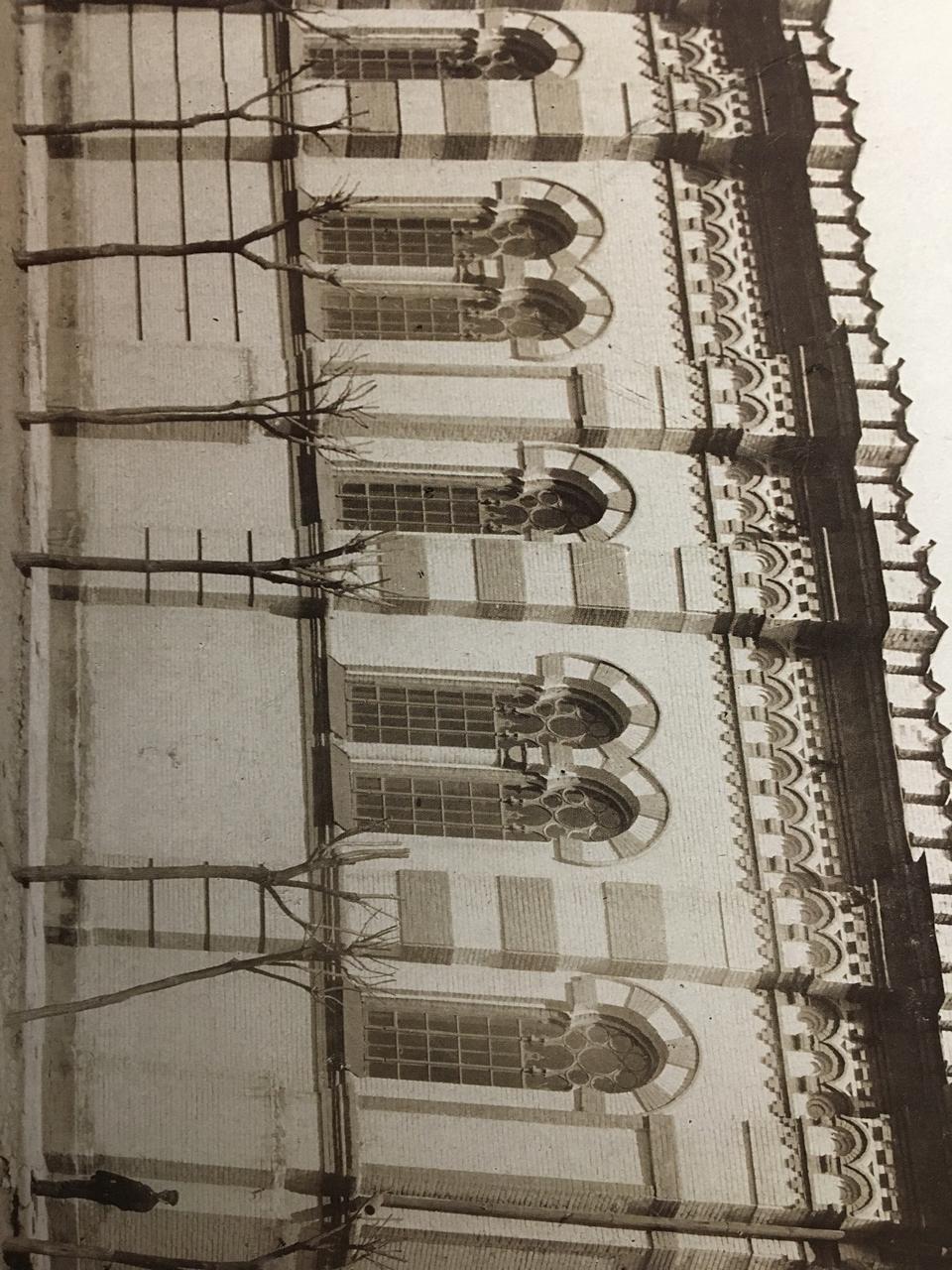 Экзотические стили
Окна с порталами геометрических узоров.
Входы во двор – подковообразные арки.
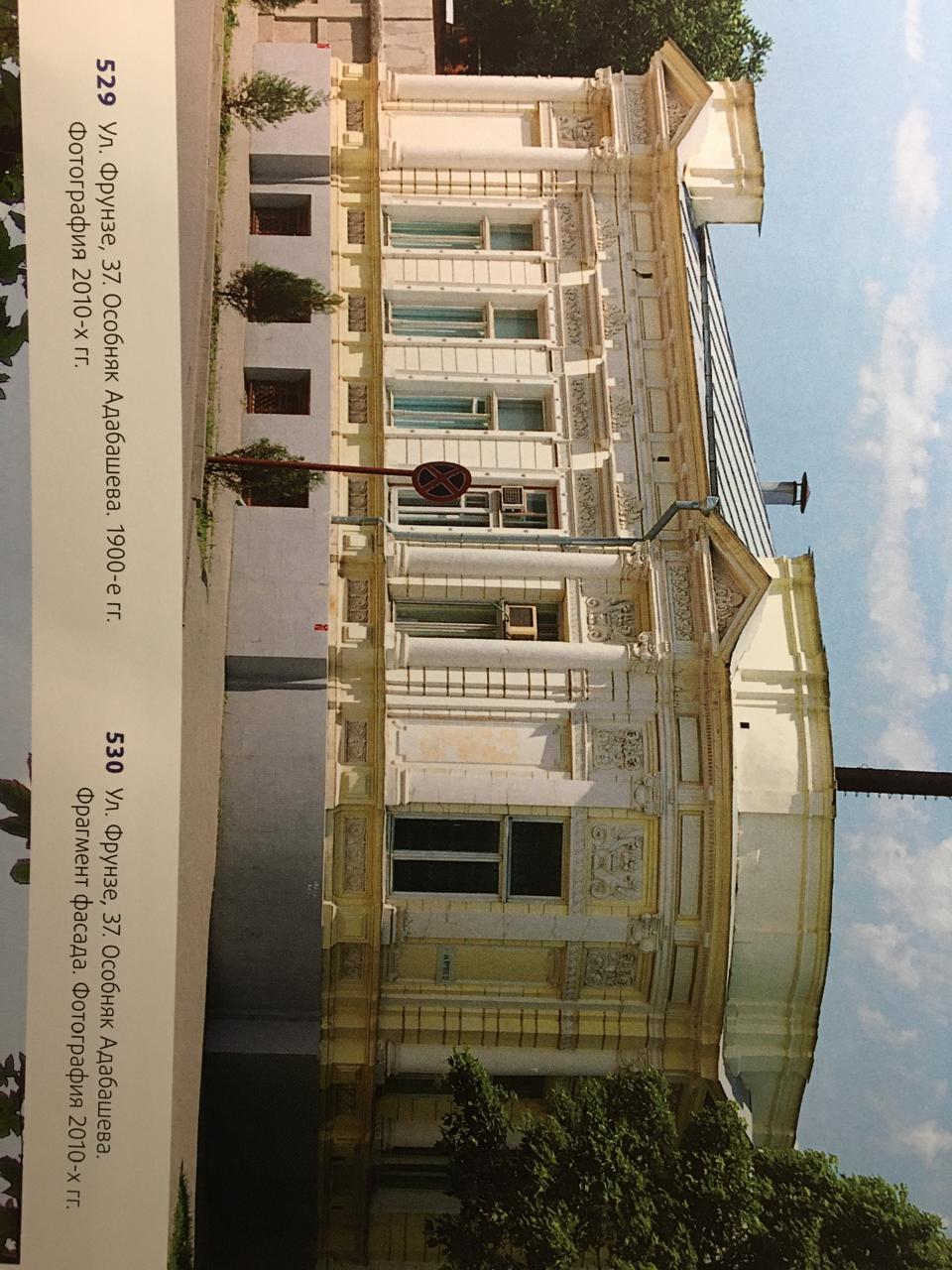 Особняк Адабашева, 1900 г.
Несимметричный характер.
Сдвоенные арочные окна.
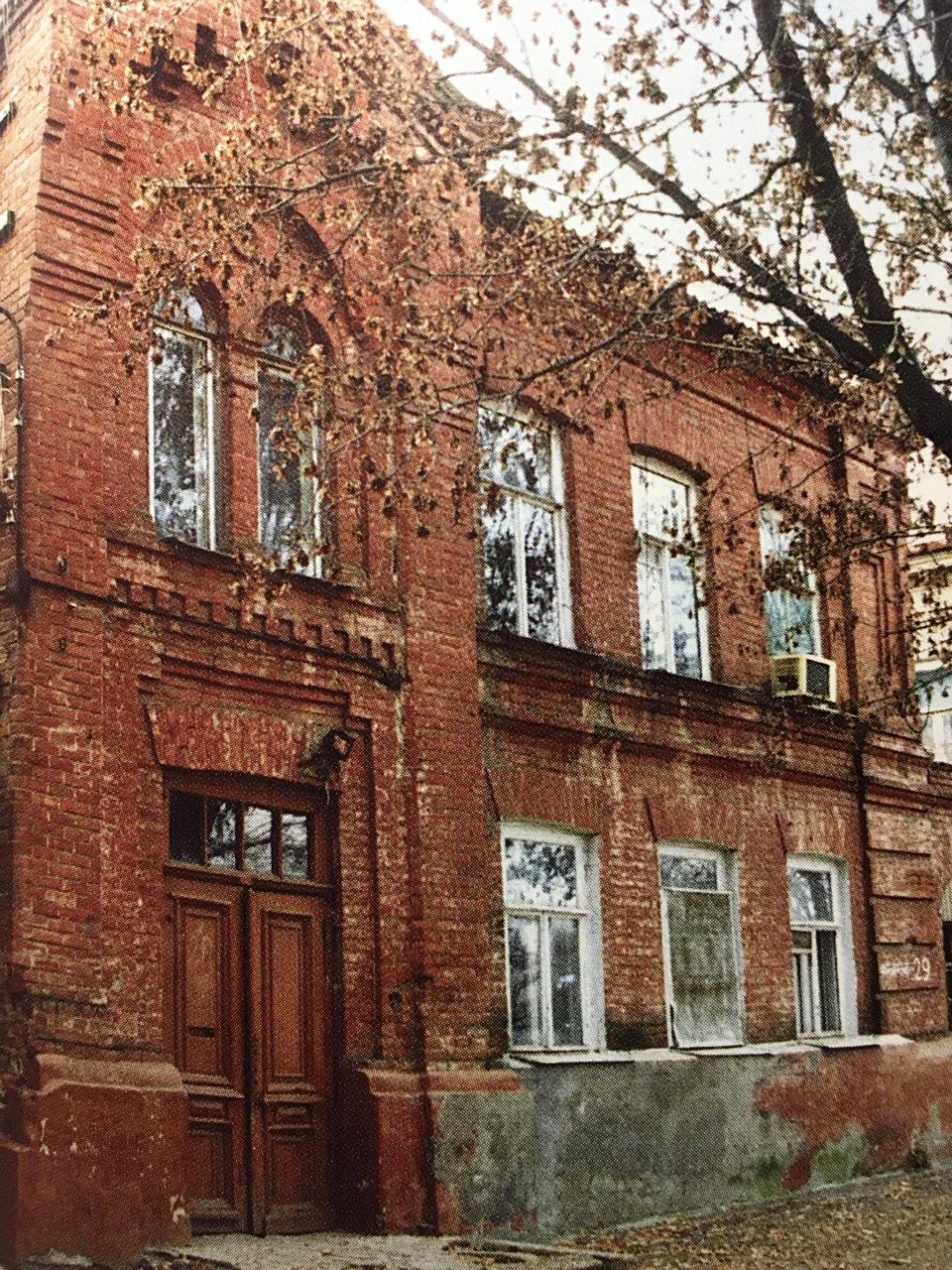 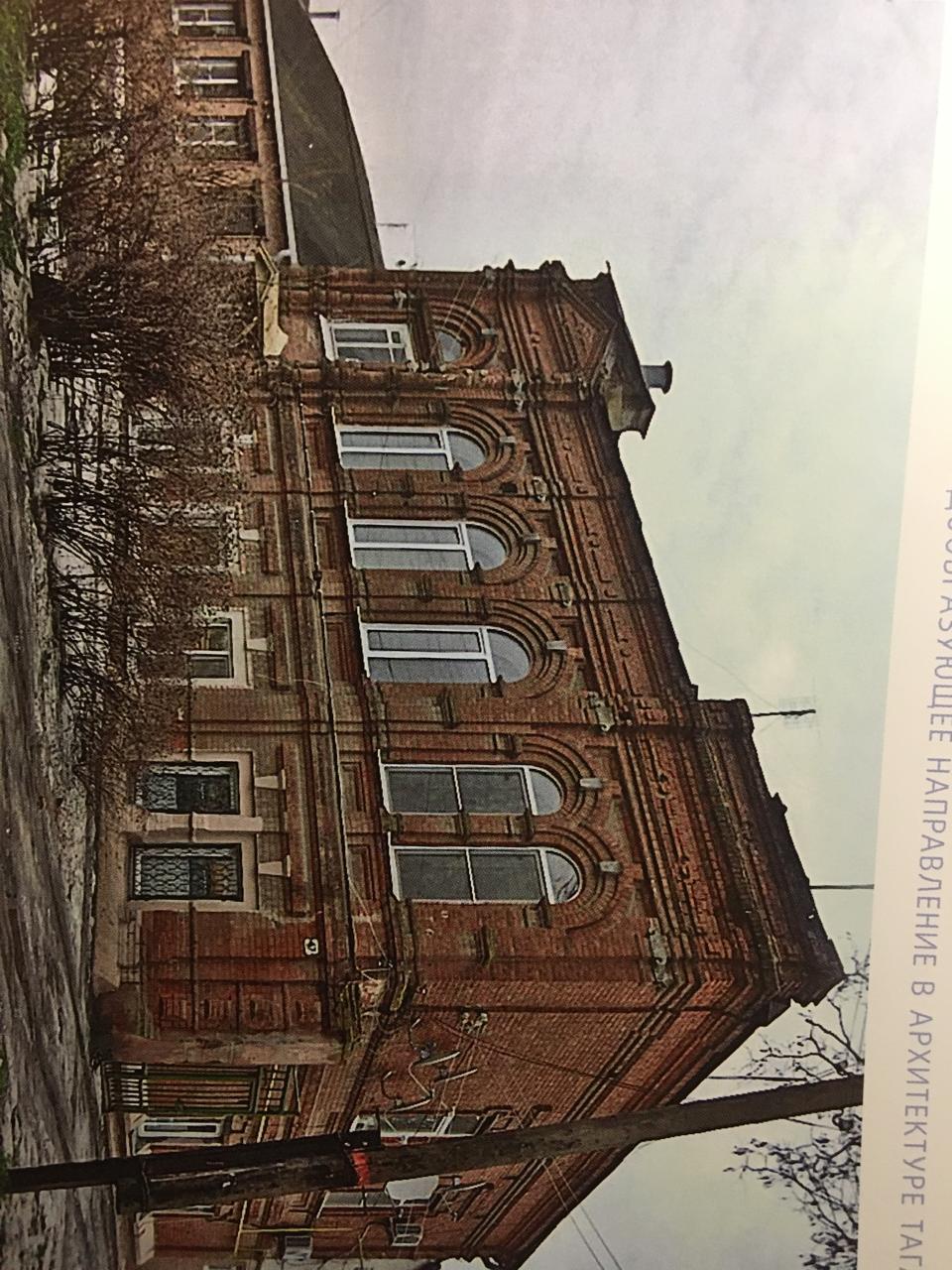 Ул. Фрунзе, 29, 1890-е годы.
Красный переулок, 47
Конец XIX века.
Мимолётный арочный стиль – от прямых линий и углов, в пользу естественных «природных очертаний».
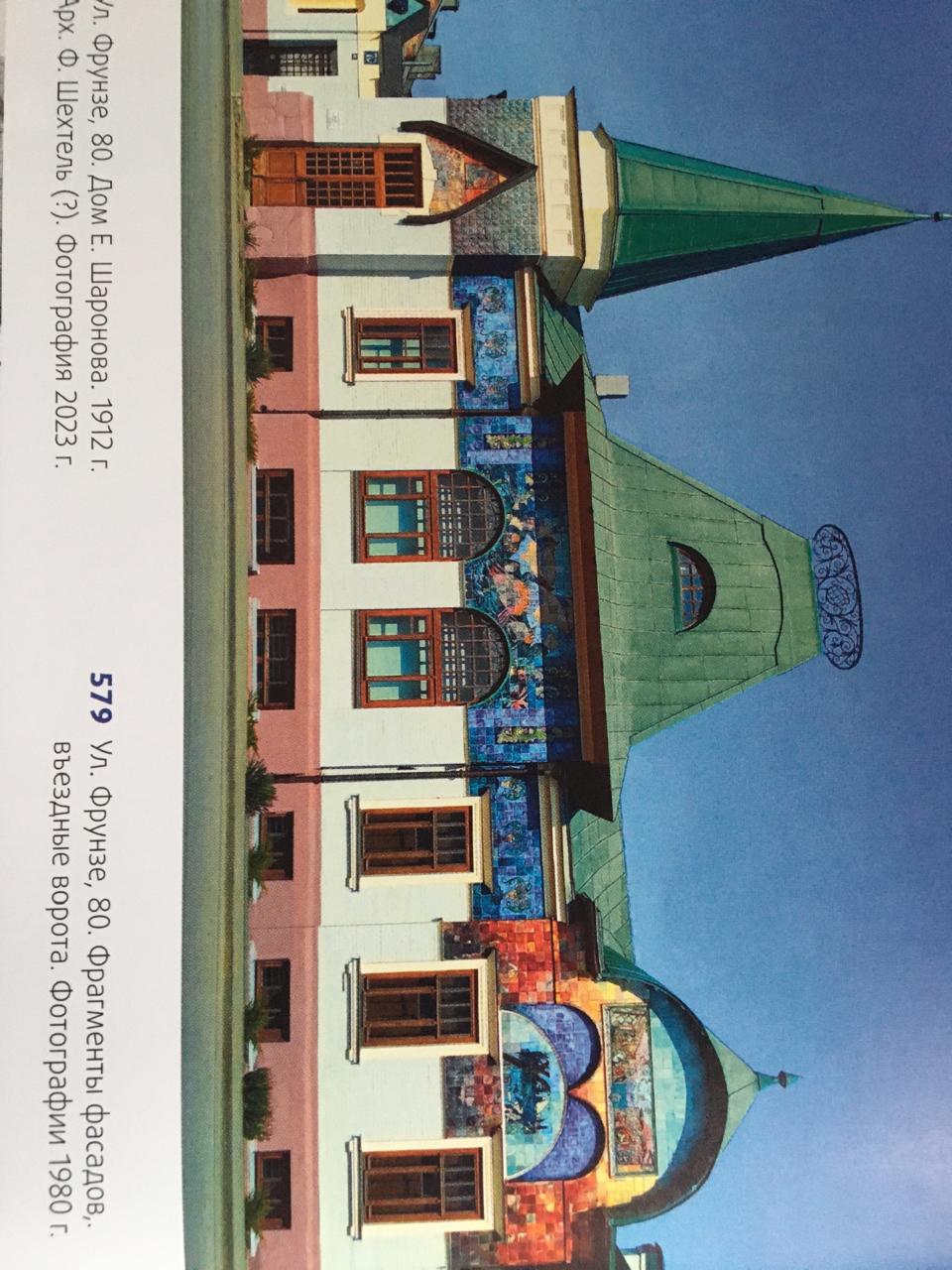 Дом Шаронова

Асимметрия.
Восьмигранный шатёр.
Полуциркульные окна.
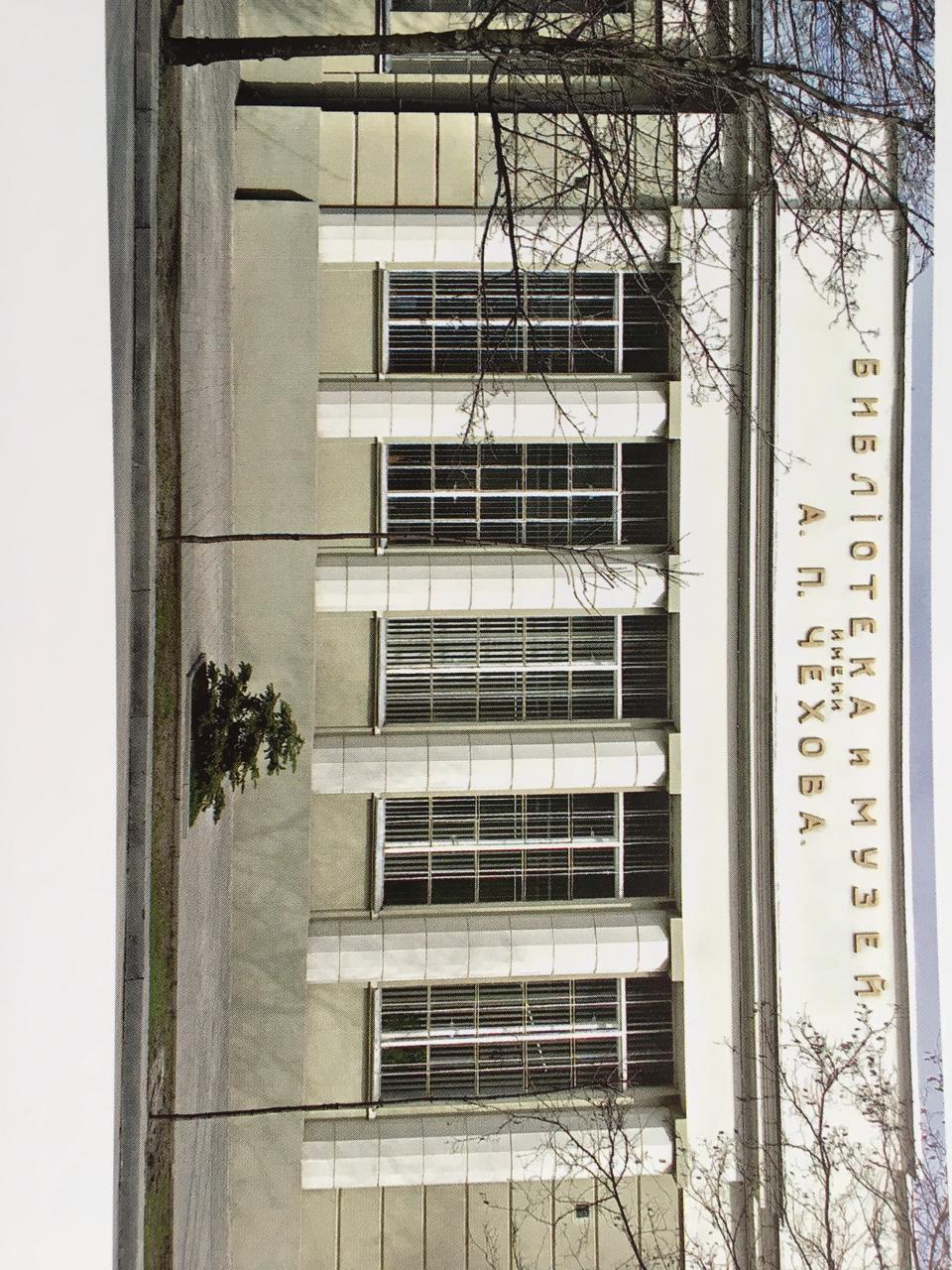 Городская библиотека
Преобладает геометризм простых форм.
Литература
М.Е. Григорян, В.К. Решетников 
       Таганрог. История архитектуры и градостроительства конца XVIII – начала XX века. 
       2023, Таганрог.